Vocabulary-prefixes, suffixes, roots
Unit 33
Clamorous (adj.)
Santa made a clamor on the rooftop.
Root=clam/claim=to shout or call


Definition=being loud or noisy
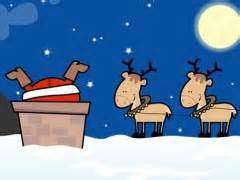 Acrimonious (adj.)
Root=acri=sharp


Do you remember what acrid means? 
Answer: sharp odor or taste
moni(y)=quality of 


Definition=having a sharp bitter quality in speech or mood

   An acrimonious debate between the two candidates heated up.
Irrational (adj.)
ir=in=not

“You are being irrational!”

Irrational numbers are those that cannot be written as a fraction or decimal.
Root=ratio=reason


Definition=not having reason or logic
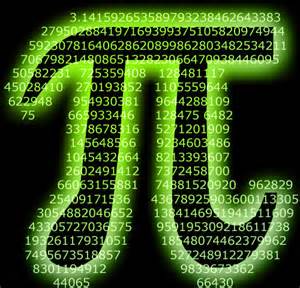 Annotations (n.)
an=ad=towards



These usually include footnotes or end notes.
Root=nota=to note



Definition=notes towards a body of writing to explain
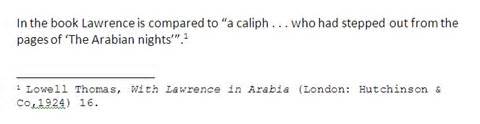 Vocab Review: annotation, irrational, acrimonious, clamorous
This type of thinking does not have logic behind it: ___.
Irrational 
Banging pots and pans together would for this type of noise: ___.
Clamorous 
When things get serious in an argument, this type of speech comes out: ___.
Acrimonious 
These can be notes made on someone’s written work on footnotes added: ___.
Annotation